VODA
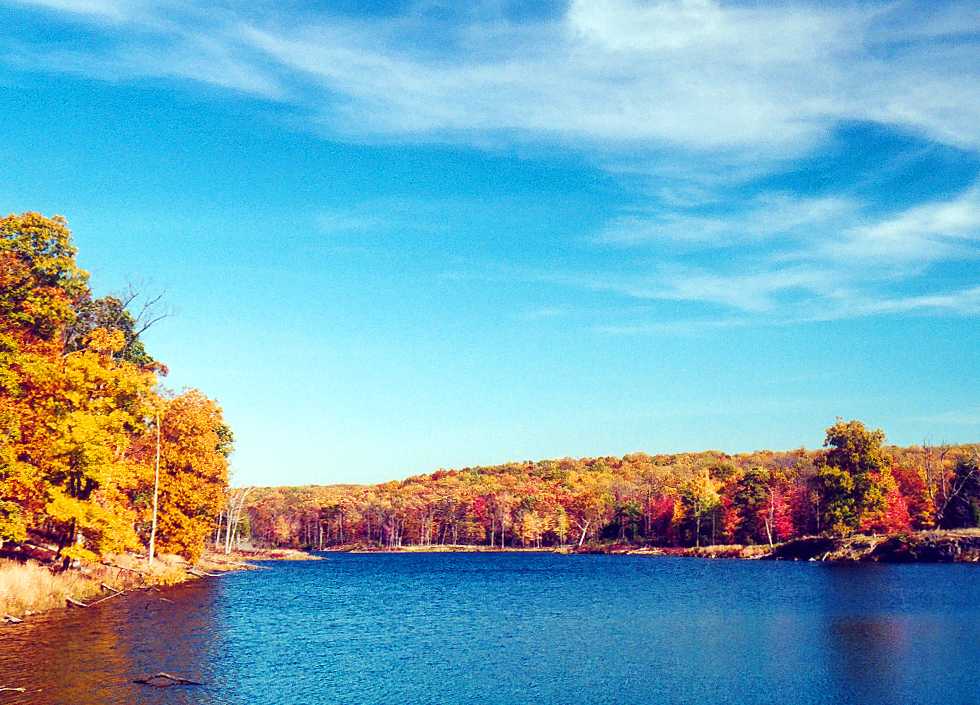 KAJ JE VODA?
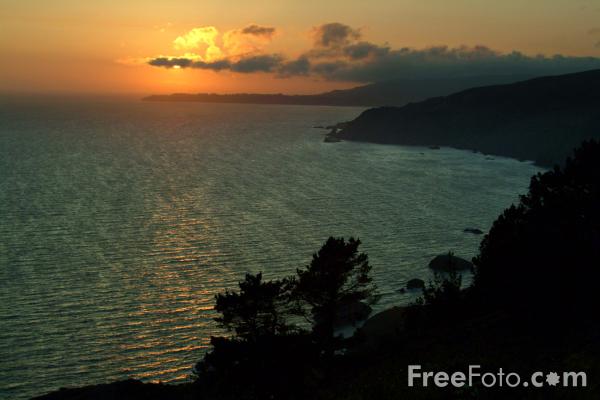 Brezbarvna tekočina, brez vonja in okusa
Najpomembnejša  spojina na svetu in polarna molekula (H2O)
Pokriva okoli 70% celotnega zemeljskega površja (reke, morja, jezera …)
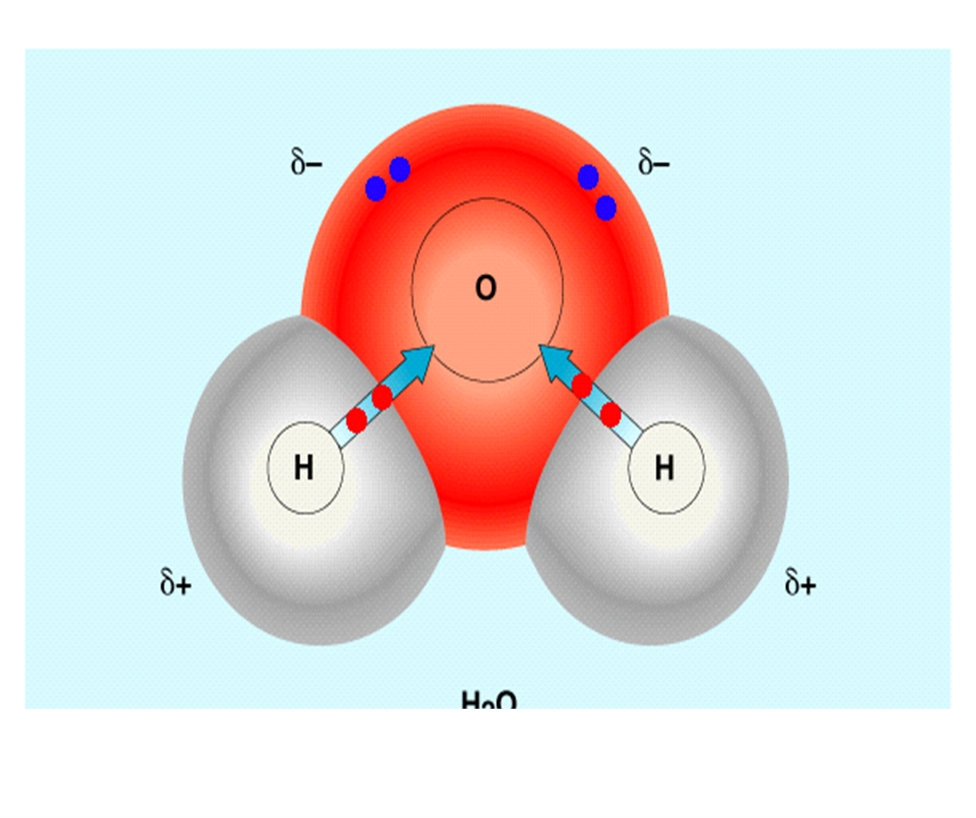 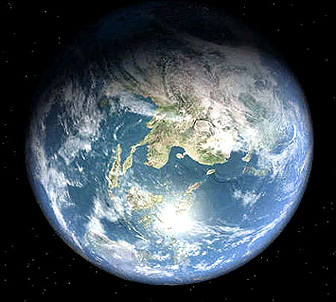 VODA JE POMEMBNA
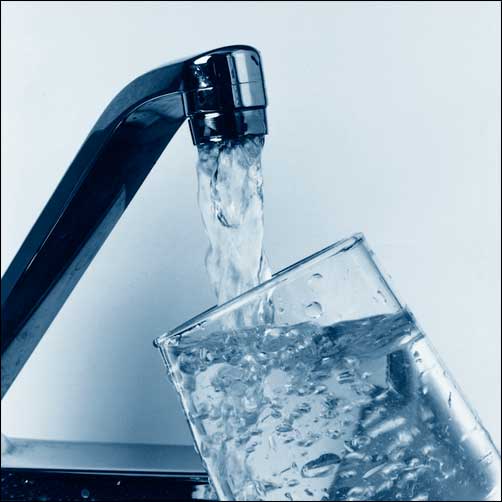 Najpomembnejša spojina na svetu, za življenje bistven pomen
Najdemo: na površju, v ozračju, živalih, rastlinah
Ogromne količine porabe v gospodinjstvih in industriji
Človeško telo v povprečju na dan porabi 2 litra vode
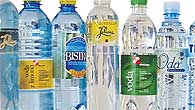 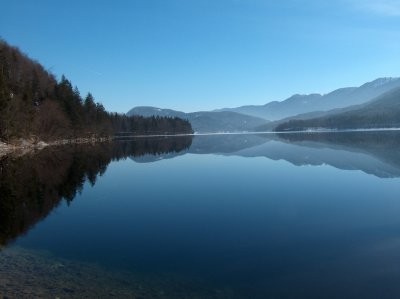 POMEN VODE ZA ŽIVLJENJE
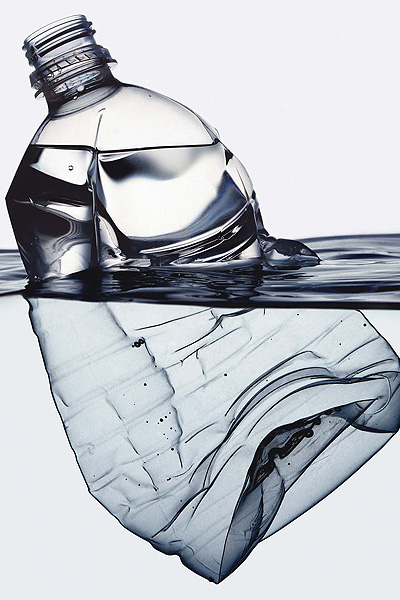 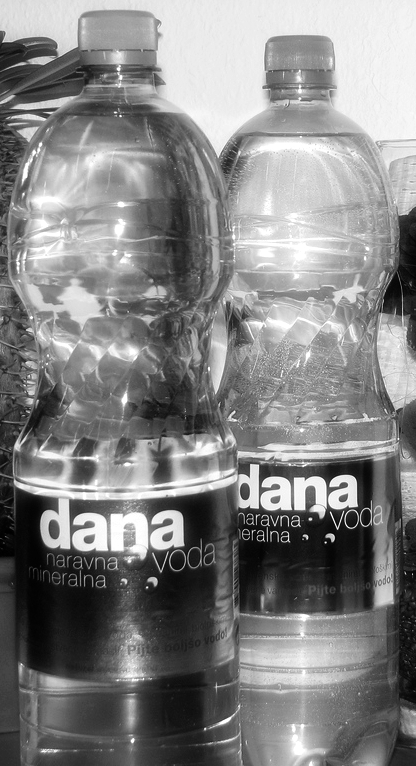 Odločilna vloga; brez nje ne more živeti nobeno bitje
Človeško telo vsebuje 60 – 70 % vode
Vodo dobimo s hrano in pijačo, izločamo pa s sečem, izdihanim zrakom in znojenjem
Potrebujemo jo tudi za umivanje, pranje in industrijsko proizvodnjo (tam se pogosto onesnaži)
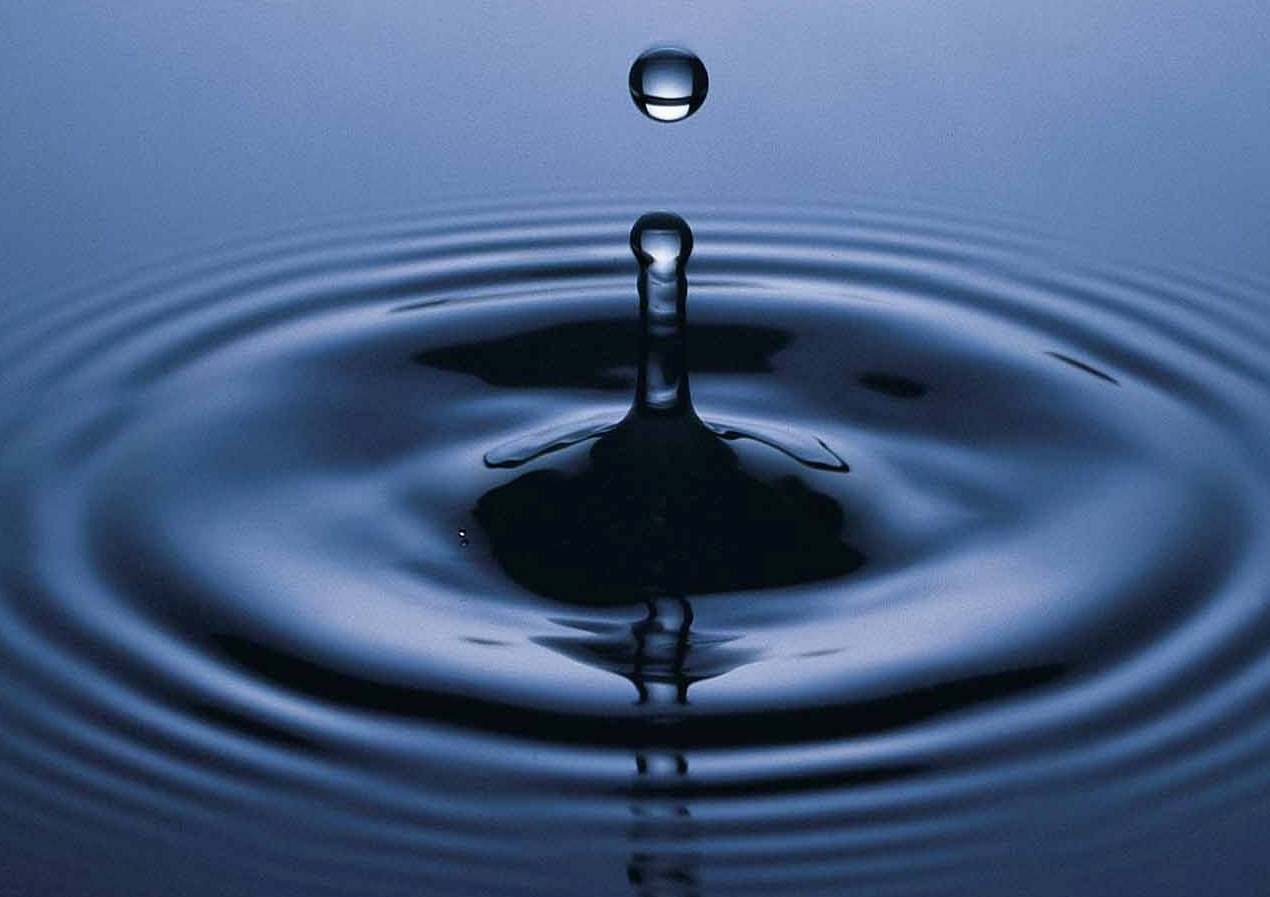 ONESNAŽEVANJE
Razdelimo na naravno in onesnaževanje, ki ga povzroča človek
-NARAVNO: povzroča narava s svojim spreminjanjem
-ČLOVEKOVO ONESNAŽEVANJE: povzroča človek s svojo dejavnostjo; v naseljih (komunalne odp. vode), z intenzivnim kmetijstvom (kmetijske odp. vode) in industrijo (tehnološke odp. vode)
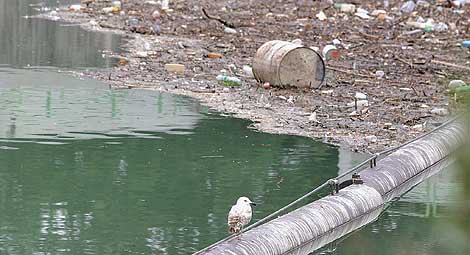 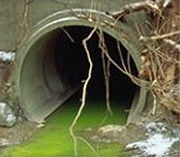 NEVARNE SNOVI V ODPADNIH VODAH IZ INDUSTRIJE
V vodnem okolju posebej nevarne kovine (živo srebro in kadmij) in klorirani ogljikovodiki (npr. aldrin, endrin..) 
Niso nevarne, vendar povzročajo onesnaževanje : cink, baker, selen, krom, arzen, kositer..
Industrijski obrati odvedejo v vodotoke predvsem težke kovine in njihove spojine
Stanje se izboljšuje zaradi izgradnje komunalnih in industrijskih čistilnih naprav
ČIŠČENJE VODE
Ko je bilo odplak malo in so bile večinoma organskega izvora so jih lahko različni organizmi spremenili + presnovili (ker se z njimi hranijo)
Samočistilna sposobnost voda
Močno onesnažena voda z umetnimi odplakami mikroorganizme uniči, ostane onesnažena
Čistijo v čistilnih napravah (če vode ne očistimo, vpliva škodljivo na bitja v vodi)
Marsikje odplake tečejo DIREKTNO v morje, potoke, jezera,…
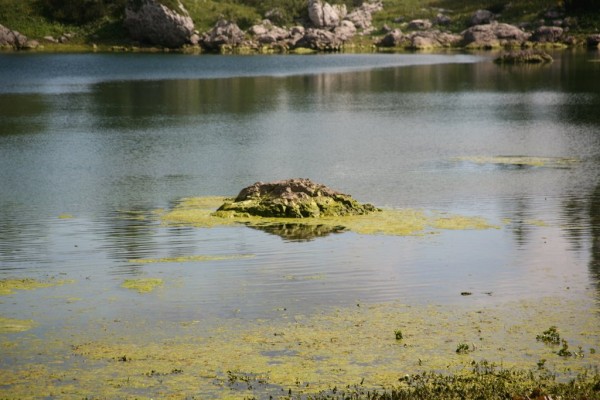 DELOVANJE ČISTILNE NAPRAVE
Naprava v kateri čistimo odpadno vodo, da zmanjšamo njeno onesnaženost
Čistimo z mehanskimi (prva stopnja), kemičnimi (druga stopnja) in biološkimi postopki (zadnja stopnja)
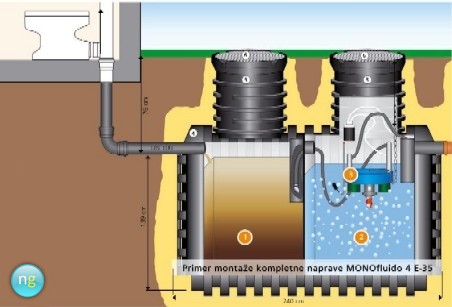 STANJA VODE
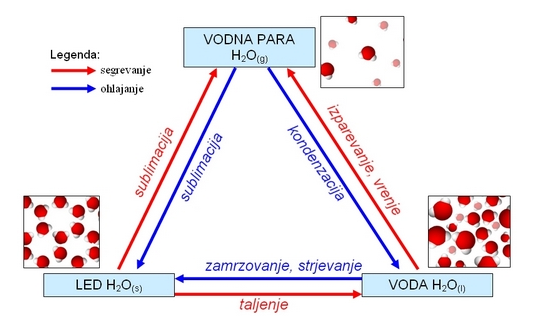 Trdno stanje – led
Tekoče stanje – voda
Plinasto stanje – vodna para
Prehaja iz enega stanja v drugo
Pri sobni temperaturi je voda tekoča in brezbarvna, brez vonja in stalne oblike, pri 0°C se spremeni v led in v paro pri 100°C
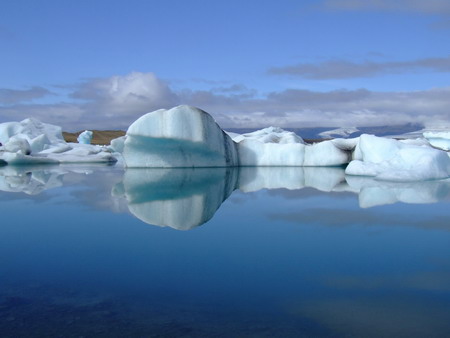 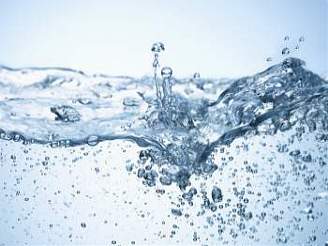 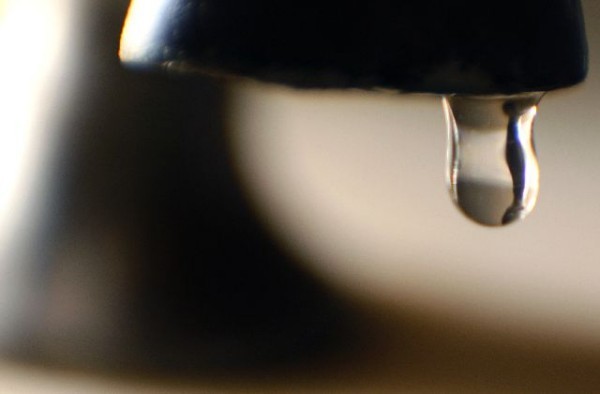 KROŽENJE VODE
Nenehno kroženje – iz rek in morij v ozračje in nazaj
Voda, ki je v atmosferi se kondenzira in kot dež ali sneg pade na zemljo, ko jo sonce segreva spet izhlapi in se vrne v ozračje – ta proces imenujemo kroženje vode
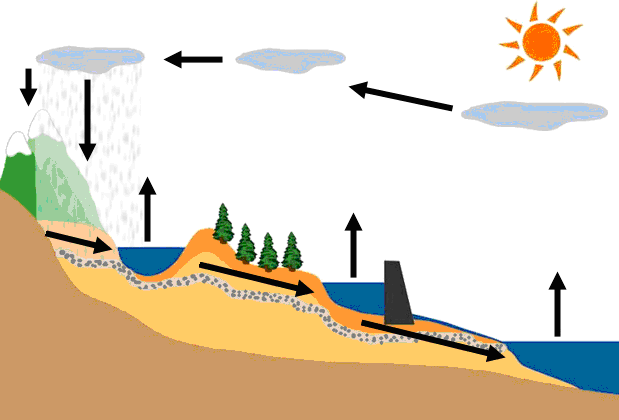 SLIKE
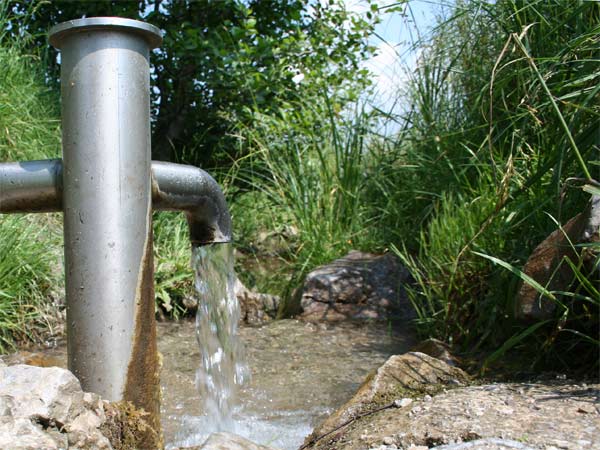 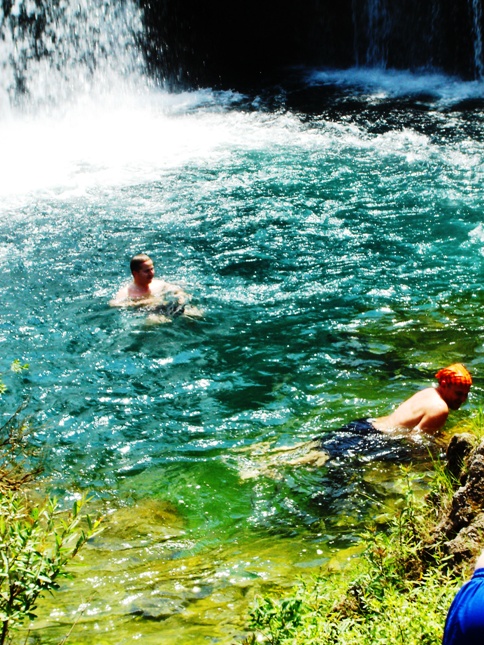 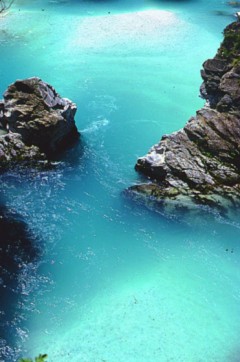 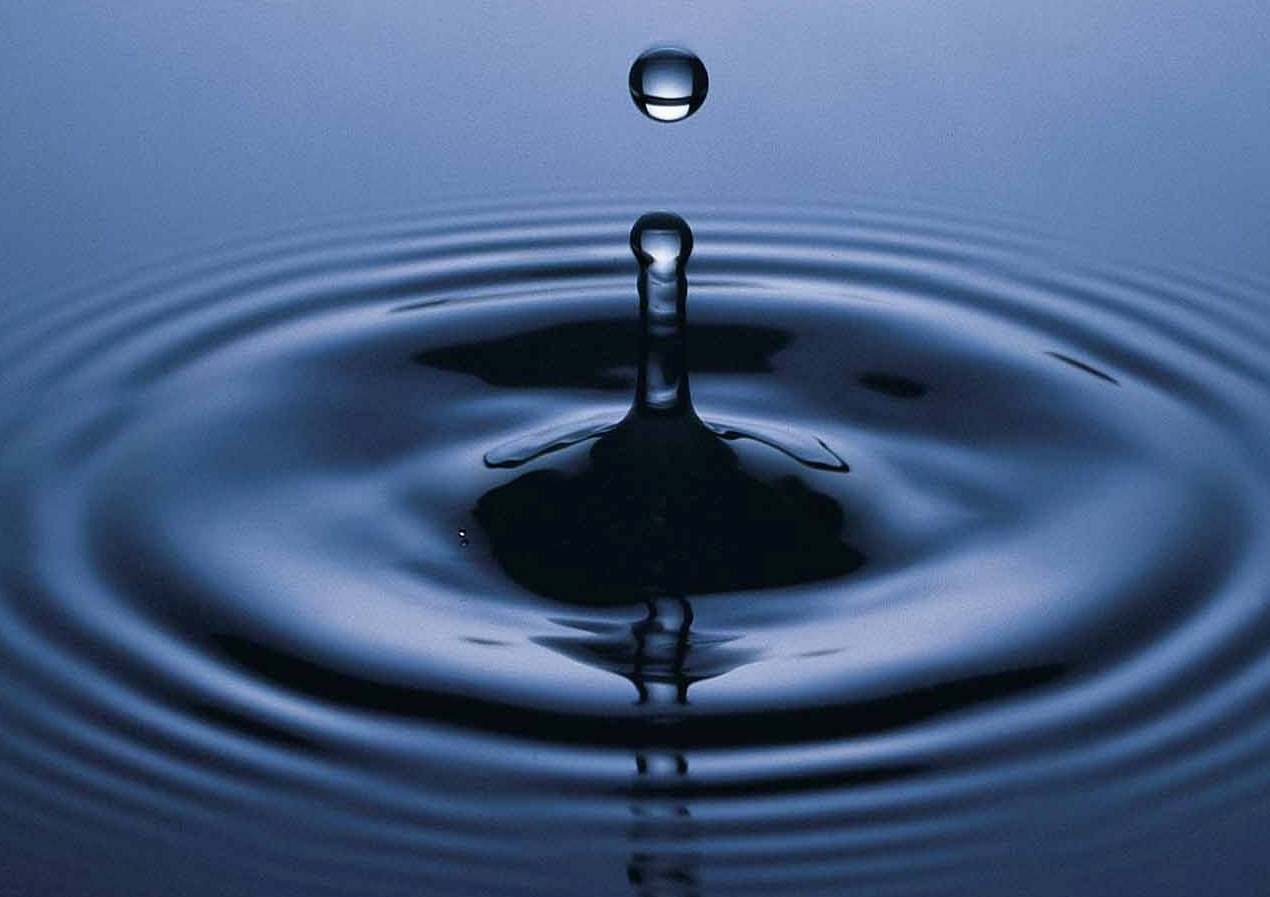 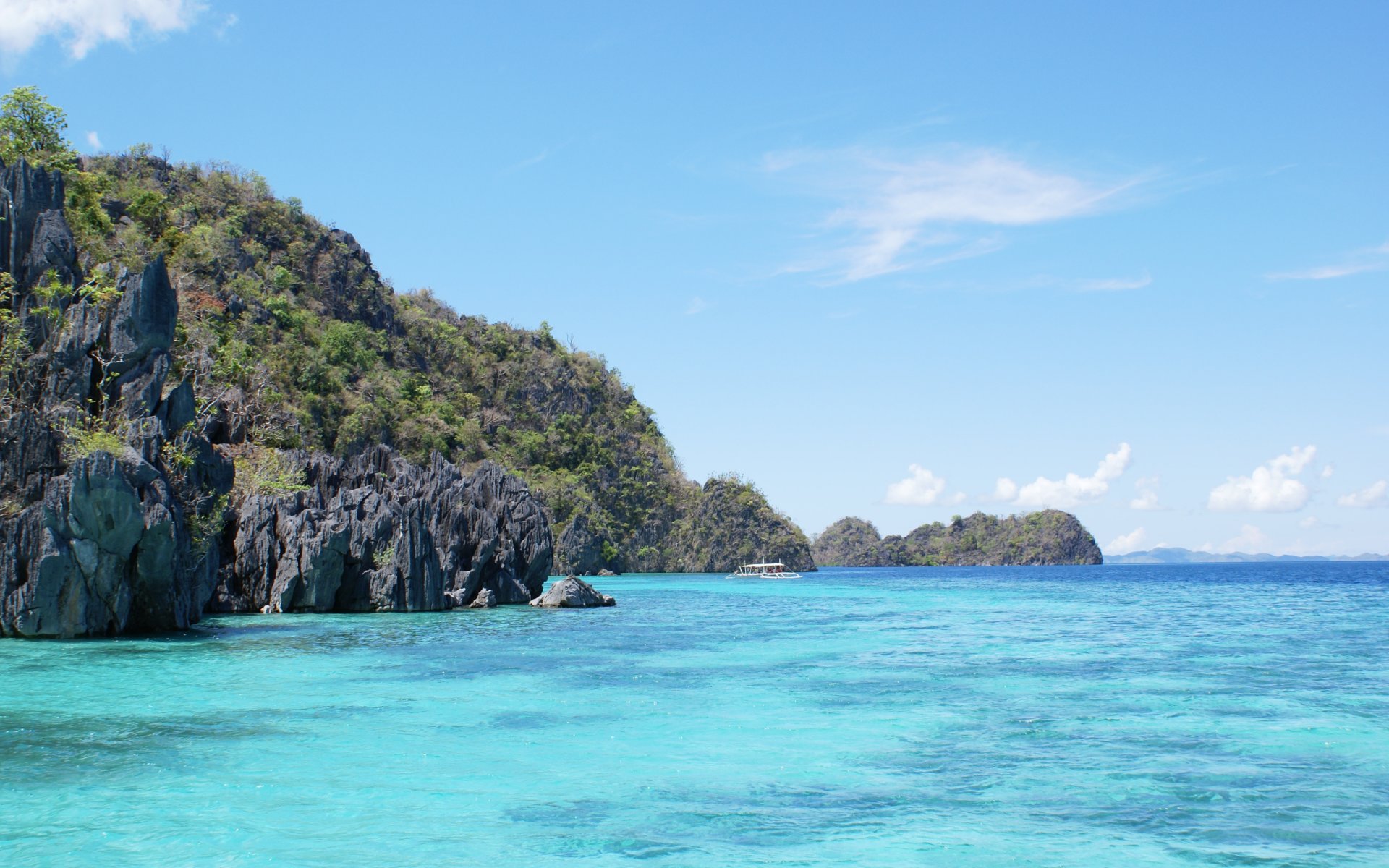 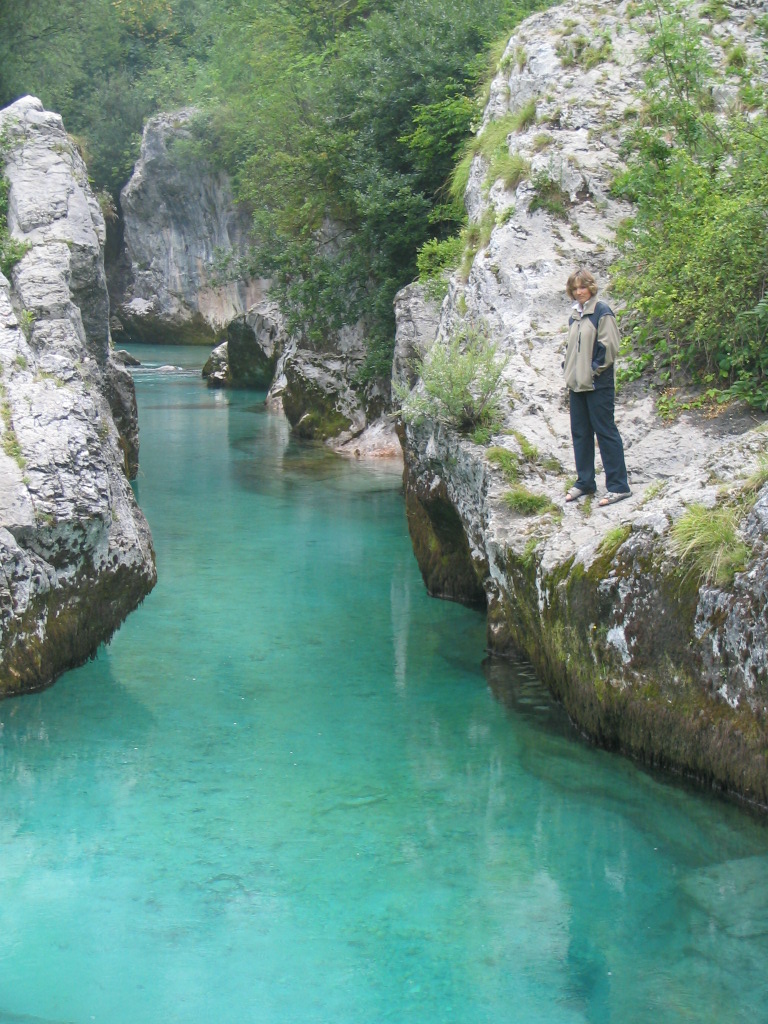